Politický proces, tvorba politiky
Hlavní otázky:
Jak se politická rozhodnutí/opatření 

iniciují? 
formulují? 
realizují
Systémový přístup
Společnost se skládá z různých subsystémů (politický, ekonomický, kulturní atd.)

Pojem: „politický systém“
Pojem politického systému přinesl do politologie v 50. a 60. letech 20. století David Easton.

	Jde o množinu na sebe vzájemně působících prvků, které lze vymezit vůči okolí. Vazby mezi prvky systému jsou pak mnohem silnější než směrem ven.
Politický systém = společenský podsystém, 
který se zaměřuje na rozdělování statků a hodnot ve společnosti.
Proces tvorby politiky
polity
policy
OBČANSKÁ
SPOLEČNOST
STÁT
politics
Veřejná politika (policy)
Výsledek jednání státních orgánů
Reaguje na konkrétní potřeby nebo problémy
Snaží se o dosažení souboru cílů
Je výsledkem řady rozhodnutí
Je implementována
Zahrnuje specifikaci důvodů, proč byla přijata
Politický proces
Proces tvorby a realizace politiky
Mechanismy realizace veřejné politiky
Začíná představami a návrhy, pokračuje diskusí, analýzou a hodnocením návrhů
Končí přijetím rozhodnutí a implementací návrhu
Účastní se jej různí političtí aktéři
Model politického systému
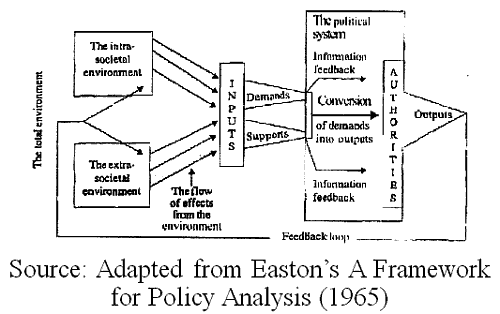 [Speaker Notes: Intrasocietal environment: Všemožná seskupení, tzv. staré organizace: odbory, církve, média, ale sportovci, menšiny všeho druhu, spotřebitelé, ochránci přírody atd.]
Zjednodušený model politického systému
vstupy
výstupy
Polit. 
systém
Okolí 
politického 
systému
Okolí 
politického 
systému
Vstupy politického systému
Požadavky = vše, co společnost po politickém systému požaduje.
Podpora = obecná akceptace politických pravidel a představitelů společností.

	Požadavky mohou směřovat např. na tlak na zvýšení minimální mzdy, štědřejší sociální systém až k vetší ochraně životního prostředí.
	
	Podporu zase tvoří vše, čím veřejnost do politického systému přispívá ve formě daní, připravenosti k zachovávání obecně platných pravidel chování a ochotou účastnit se politického života.
Výstupy politického systému
Politický systém pak do svého okolí vysílá tzv. výstupy, 
t. j. obecně závazná rozhodnutí (tzv. policies):

Tvorba právních norem
Implementace norem.
Hlavní arény tvorby politiky
parlamentní aréna
stranické arény
kabinetní (exekutivní, vládní) arény 
byrokratické arény 
arény nátlakových (zájmových) skupin
aréna veřejnosti 
Pramen: Jordan, Richardson 
1987, cit z Potůček a kol., 2005
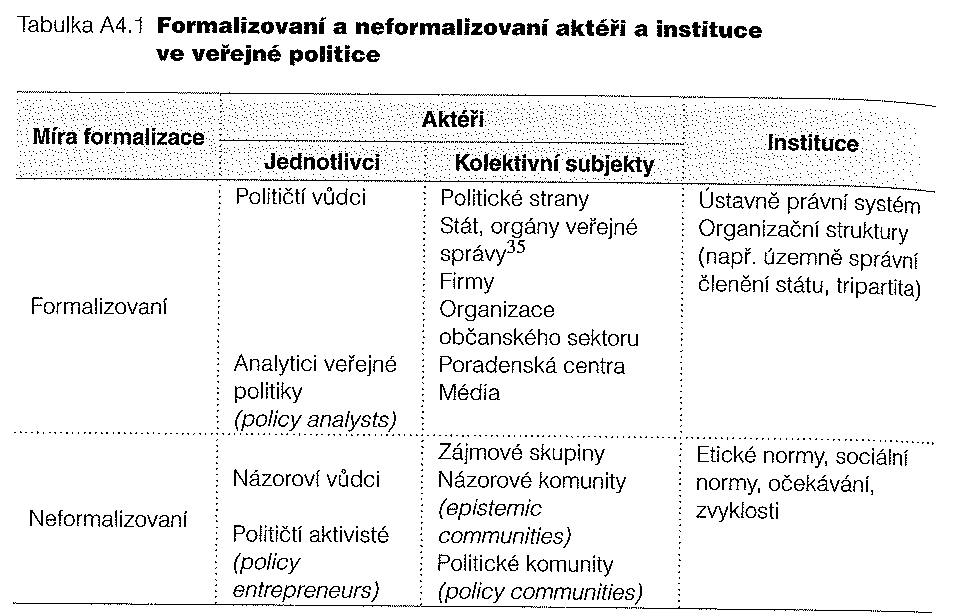 Zdroj: Potůček a kol., 2016, str. 56
[Speaker Notes: Formulace požadavků či iniciace politického procesu a následné formování a realizace veř. politik  předpokládá aktéry. To mohou být jedinci či kolektivní subjekty. 
Způsob iniciace a realizace požadavků je ovlivněn institucionálními faktory.
Političtí vůdci mají větší prostor pro své uplatnění. 
Otázka: Jak se podílejí političtí aktivisté na polit. procesu? (Vstupují do veřejně politického procesu zezdola). Uveďte příklad!
Jak se na něm podílejí názoroví vůdci? (Mohou ovlivňovat způsoby, kterými lidé vnímají společenské problémy či možnosti jejich řešení.) Uveďte příklad!

Instituce
V koncipování veř. politik je nutné stávající ústavně právní systém respektovat, nebo brání-li realizaci legitimních cílů je možné se pokusit o jeho úpravu.
Koncipování veř. politik musí také zohlednit organizační strukturu státu (členění státní správy – L-E-S jejich kontrolních orgánů, územní členění, funkční členění podle ministerstev).
Důležitým faktorem prosazování veřejných politik jsou média, organizace obč. sektoru.]
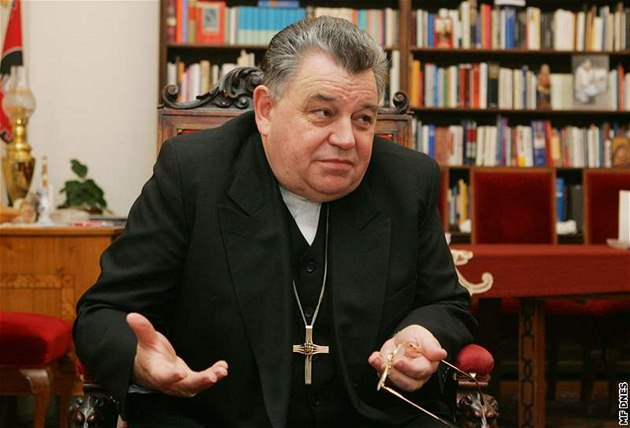 Formování názorůprostřednictvím názorových vůdců
Kdo ovlivňuje naše postoje na ...
mezinárodní orientaci ČR
sňatek homosexuálů

migraci
role církví

….
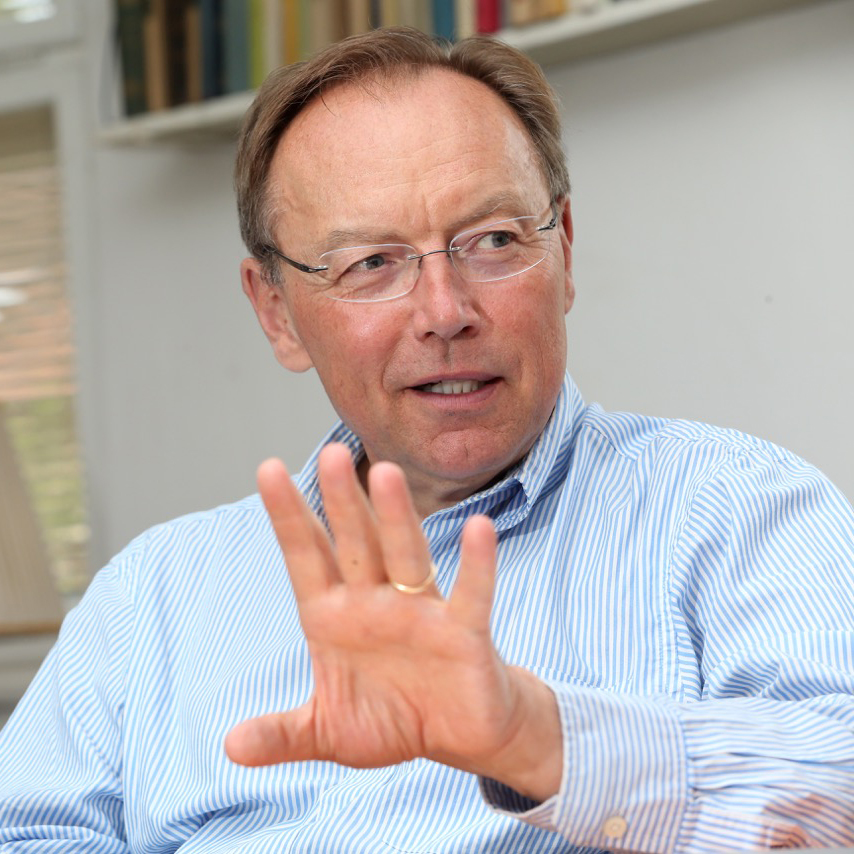 Fáze veřejně politického procesu
1. iniciace
2. formulace
3. implementace
4. evaluace
Typy veřejných politik
Čtyřsložkový model politického cyklu
Identifikace a uznání politického problému
Hodnocení veřejné politiky
Rozhodování ve veřejné politice
Implementace veřejné politiky
Pramen: Howlet, M., Ramesh, M., 
1995, cit z Potůček a kol., 2016.
[Speaker Notes: Co je to problém? 
3 podmínky:
 Musí být vnímán jako natolik důležitý, že podněcuje úvahy o jeho řešení
 Způsobuje systematické obtíže
 Je řešitelný (nejde tedy o kategorii „zbožných přání“)]
Zákl. teorie polit. rozhodování
Modely racionálního aktéra (viz teorie veřejné volby, Anthony Downs) 
Inkrementalismus (politika malých kroků) – rozhodnutí se nepřijímají na základě jasně stanovených cílů
Modely byrokratické organizace – organizační tlak na rozhodnutí 
Modely systému názorů – rozhodování na základě širšího ideologického rámce
Zdroj: Heywood, A. 2004, str. 422-426
Zdroj: Vodička, Cabada, 2011:324
Problémy implementace politik
autonomnost společenského vývoje 
obtížná ovlivnitelnost prostředí
setrvačnost hodnotových orientací a chování lidí a institucí
nemožnost realizace izolovaně  
obtížná předvídatelnost budoucího vývoje 
problém simulace politik
Literatura k tématu
Beck, U.: Vynalézání politiky. Praha: Slon, 2007.
Heywood, A.: Politologie (kap. 19). Praha: Eurolex Bohemia s.r.o., 2004, str. 421-441.
Howlett, M., Ramesh, M.: Studying public policy: policy cycles and policy subsystems. Oxford University Press, 2003. 
Potůček, M. a kol.: Veřejná politika. Praha: C.H. Beck, 2016.
Vodička, K., Cabada, L.: Politický systém České republiky. Praha: Portál, 2003, 2007, 2011.